Figure 1. Brain stem encoding and reading. Left to right: single nonword reading (measured with word attack) is highly ...
Cereb Cortex, Volume 19, Issue 11, November 2009, Pages 2699–2707, https://doi.org/10.1093/cercor/bhp024
The content of this slide may be subject to copyright: please see the slide notes for details.
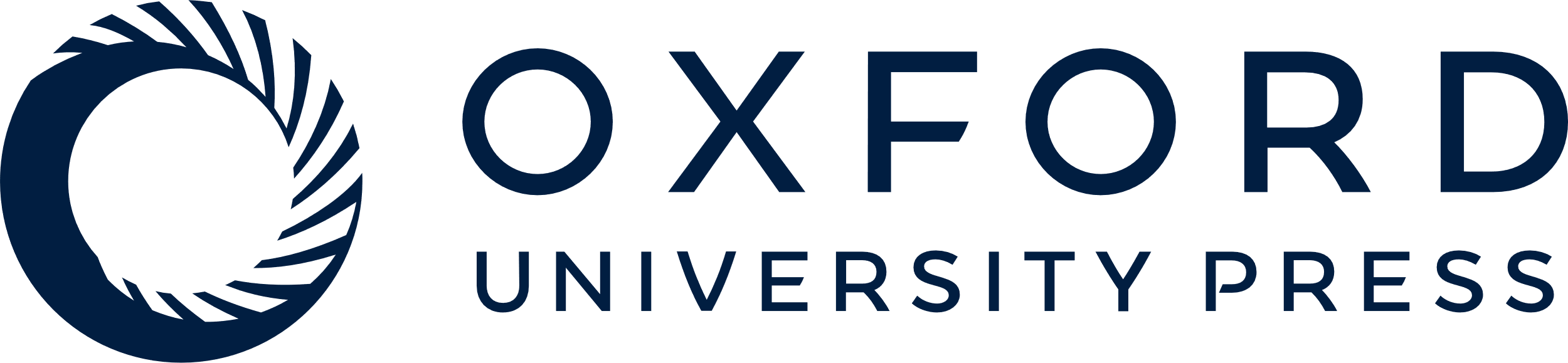 [Speaker Notes: Figure 1. Brain stem encoding and reading. Left to right: single nonword reading (measured with word attack) is highly correlated with brain stem timing, moderately correlated with harmonic encoding, and not significantly correlated with pitch encoding. Good readers are depicted in black symbols, intermediate readers with empty symbols, and poor readers in red symbols. Note that although outlying values were removed from the correlations presented in the text and Table 1, all data points are plotted here.


Unless provided in the caption above, the following copyright applies to the content of this slide: © The Author 2009. Published by Oxford University Press. All rights reserved. For permissions, please e-mail: journals.permissions@oxfordjournals.org]